بسم الله الرحمان الرحيم ( قَالَ رَبِّ اشْرَحْ لِي صَدْرِي (25) وَيَسِّرْ لِي أَمْرِي (26) وَاحْلُلْ عُقْدَةً مِنْ لِسَانِي (27) يَفْقَهُوا قَوْلِي (28) ) صدق الله العظيم    سورة طه
1
University:  Med Kheider- Biskra-
Faculty of Economics and Management 
Level: Level: 1rd Year Master. Option:  Strategic Management
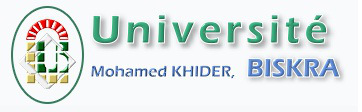 Course 6:
 Key Terms in Strategic Management
4- Vision and Mission Statements
Prof: Reguia Abdelhamid Cherroun
Associate professsor
2
[Speaker Notes: Notre travail de recherche s’intitule : les différents mécanismes de contrôle et l’ impact du phénomène de l’enracinement des dirigeants sur la performance des firmes : cas Français]
Contents:
Competititve Advantage;
Strategists;
Vision and Mission Statements
SWOT Analysis;
Annual Objectives;
Policies 

functions
3
[Speaker Notes: (En outre, La propriété des investisseurs institutionnels a aussi constitué une caractéristique actionnariale affectant la possibilité d’avoir une stratégie d’enracinement).]
Vision and Mission Statements;

functions
4
[Speaker Notes: (En outre, La propriété des investisseurs institutionnels a aussi constitué une caractéristique actionnariale affectant la possibilité d’avoir une stratégie d’enracinement).]
1- Vision Statement
A vision statement is a written declaration clarifying your business’s meaning and purpose for stakeholders, especially employees. It describes the desired long-term results of your company’s efforts. For example, an early Microsoft vision statement was “a computer on every desk and in every home.” 
	“A company vision statement reveals, at the highest levels, what an organization most hopes to be and achieve in the long term,”
5
[Speaker Notes: La propriété managériale est utilisée par les dirigeants comme étant un moyen pour diluer l’efficacité des mécanismes de contrôle et réduire la probabilité de leurs remplacements. Ils affirment aussi que le dirigeant devient enraciné une fois qu’il détient 50% du capital de l’entreprise qu’il dirige. Ceci nous emmène à supposer que :]
1- Vision Statement
A vision statement is a declaration of an organization's purpose, goals and desired outcomes. This statement helps stakeholders envision what the organization will look like in the future, providing them a direction to move toward when planning and implementing business strategies. When employees have a clear, meaningful and realistic vision to work toward, it can help motivate them to achieve those goals.
6
[Speaker Notes: La propriété managériale est utilisée par les dirigeants comme étant un moyen pour diluer l’efficacité des mécanismes de contrôle et réduire la probabilité de leurs remplacements. Ils affirment aussi que le dirigeant devient enraciné une fois qu’il détient 50% du capital de l’entreprise qu’il dirige. Ceci nous emmène à supposer que :]
A vision statement is a sentence or paragraph companies create to describe their idealistic future. Vision statements are usually short and inspirational and focus on the emotional future of the company.
7
[Speaker Notes: La propriété managériale est utilisée par les dirigeants comme étant un moyen pour diluer l’efficacité des mécanismes de contrôle et réduire la probabilité de leurs remplacements. Ils affirment aussi que le dirigeant devient enraciné une fois qu’il détient 50% du capital de l’entreprise qu’il dirige. Ceci nous emmène à supposer que :]
Components of a vision statement
Oriented toward the future
A necessary component of a vision statement is that it is forward-thinking or represents your long-term goal. Think about five to 10 years from now and determine what impact you hope to make by that time. You want to provide an image for your employees to strive toward or a vision that would attract others to follow and support your organization.
8
[Speaker Notes: La propriété managériale est utilisée par les dirigeants comme étant un moyen pour diluer l’efficacité des mécanismes de contrôle et réduire la probabilité de leurs remplacements. Ils affirment aussi que le dirigeant devient enraciné une fois qu’il détient 50% du capital de l’entreprise qu’il dirige. Ceci nous emmène à supposer que :]
Components of a vision statement
Demonstrates ambition
 A mission statement describes the day-to-day actions of your organization, so a vision statement is where you outline your ideal future. A vision that is too easily attainable likely will not inspire others because they may think your organization is not challenging itself to do its best.
9
[Speaker Notes: La propriété managériale est utilisée par les dirigeants comme étant un moyen pour diluer l’efficacité des mécanismes de contrôle et réduire la probabilité de leurs remplacements. Ils affirment aussi que le dirigeant devient enraciné une fois qu’il détient 50% du capital de l’entreprise qu’il dirige. Ceci nous emmène à supposer que :]
Components of a vision statement
Defines the organization's direction
Your vision statement should provide a specific outcome your organization hopes to obtain. This sense of direction allows management to create goals that will help your organization reach that outcome. As a result, employees gain a clear understanding of what they are working toward and will feel driven by that purpose.
10
[Speaker Notes: La propriété managériale est utilisée par les dirigeants comme étant un moyen pour diluer l’efficacité des mécanismes de contrôle et réduire la probabilité de leurs remplacements. Ils affirment aussi que le dirigeant devient enraciné une fois qu’il détient 50% du capital de l’entreprise qu’il dirige. Ceci nous emmène à supposer que :]
Components of a vision statement
Reflects organizational values
Every organization has its own set of values that dictate how and why they conduct business. Incorporate those values to ensure your vision statement aligns with your stakeholders and their interests. When they feel that the vision connects with their values, they feel more motivated to follow through on achieving it.
11
[Speaker Notes: La propriété managériale est utilisée par les dirigeants comme étant un moyen pour diluer l’efficacité des mécanismes de contrôle et réduire la probabilité de leurs remplacements. Ils affirment aussi que le dirigeant devient enraciné une fois qu’il détient 50% du capital de l’entreprise qu’il dirige. Ceci nous emmène à supposer que :]
Components of a vision statement
Uses concise formatting
Your vision statement should be about one sentence long, two at most. Because people both inside and outside of your organization can read this statement, you need to avoid using any jargon specific to your business or industry to ensure anyone can understand it. Use passionate and inspiring language to compel others to support your vision.
12
[Speaker Notes: La propriété managériale est utilisée par les dirigeants comme étant un moyen pour diluer l’efficacité des mécanismes de contrôle et réduire la probabilité de leurs remplacements. Ils affirment aussi que le dirigeant devient enraciné une fois qu’il détient 50% du capital de l’entreprise qu’il dirige. Ceci nous emmène à supposer que :]
Examples of Vision Statement
Zoom
Zoom has a strong vision statement: “Communications empowering people to accomplish more.”
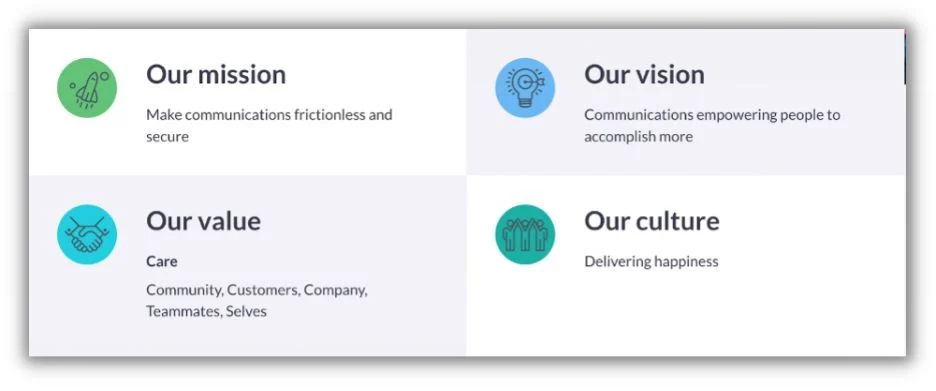 13
[Speaker Notes: La propriété managériale est utilisée par les dirigeants comme étant un moyen pour diluer l’efficacité des mécanismes de contrôle et réduire la probabilité de leurs remplacements. Ils affirment aussi que le dirigeant devient enraciné une fois qu’il détient 50% du capital de l’entreprise qu’il dirige. Ceci nous emmène à supposer que :]
Examples of Vision Statement
Labster
Labster is an educational platform for virtual labs and scientific simulations. The company’s vision: “To make science education accessible to any student with an internet connection and a laptop. To help teachers educate and empower the next generation of scientists to change the world.”
14
[Speaker Notes: La propriété managériale est utilisée par les dirigeants comme étant un moyen pour diluer l’efficacité des mécanismes de contrôle et réduire la probabilité de leurs remplacements. Ils affirment aussi que le dirigeant devient enraciné une fois qu’il détient 50% du capital de l’entreprise qu’il dirige. Ceci nous emmène à supposer que :]
Examples of Vision Statement
Alltech
Alltech develops agricultural products to help farmers raise livestock and crops to feed the world. The company shares why in its vision statement: “We firmly believe agriculture has the greatest potential to shape the future of our planet.”
15
[Speaker Notes: La propriété managériale est utilisée par les dirigeants comme étant un moyen pour diluer l’efficacité des mécanismes de contrôle et réduire la probabilité de leurs remplacements. Ils affirment aussi que le dirigeant devient enraciné une fois qu’il détient 50% du capital de l’entreprise qu’il dirige. Ceci nous emmène à supposer que :]
Examples of Vision Statement
Alltech
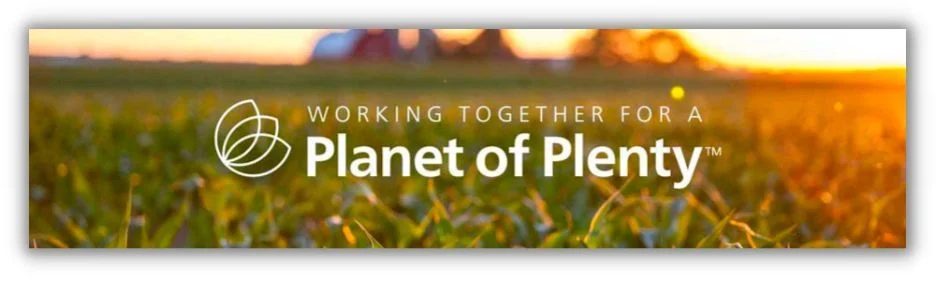 16
[Speaker Notes: La propriété managériale est utilisée par les dirigeants comme étant un moyen pour diluer l’efficacité des mécanismes de contrôle et réduire la probabilité de leurs remplacements. Ils affirment aussi que le dirigeant devient enraciné une fois qu’il détient 50% du capital de l’entreprise qu’il dirige. Ceci nous emmène à supposer que :]
Mission Statement
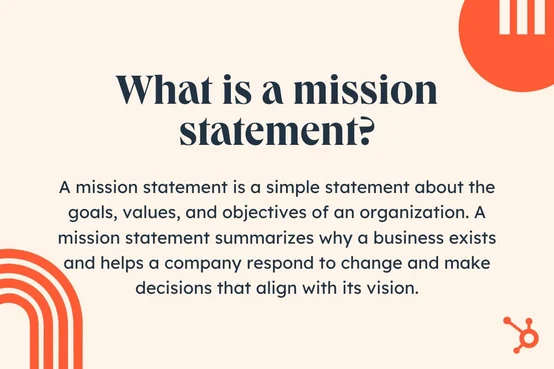 17
[Speaker Notes: La propriété managériale est utilisée par les dirigeants comme étant un moyen pour diluer l’efficacité des mécanismes de contrôle et réduire la probabilité de leurs remplacements. Ils affirment aussi que le dirigeant devient enraciné une fois qu’il détient 50% du capital de l’entreprise qu’il dirige. Ceci nous emmène à supposer que :]
Parts of Mission Statement
"mission statement should clearly express what your brand does, how it does it, and why the brand does it."
1
"Brand purpose. What does your product or service do or aim to offer and for whom?".
18
[Speaker Notes: La propriété managériale est utilisée par les dirigeants comme étant un moyen pour diluer l’efficacité des mécanismes de contrôle et réduire la probabilité de leurs remplacements. Ils affirment aussi que le dirigeant devient enraciné une fois qu’il détient 50% du capital de l’entreprise qu’il dirige. Ceci nous emmène à supposer que :]
Parts of Mission Statement
"mission statement should clearly express what your brand does, how it does it, and why the brand does it."
2
"Brand values. What does your company stand for? For example, are you environmentally conscious and provide a more sustainable solution to solve a problem? Values are what make your company unique."
19
[Speaker Notes: La propriété managériale est utilisée par les dirigeants comme étant un moyen pour diluer l’efficacité des mécanismes de contrôle et réduire la probabilité de leurs remplacements. Ils affirment aussi que le dirigeant devient enraciné une fois qu’il détient 50% du capital de l’entreprise qu’il dirige. Ceci nous emmène à supposer que :]
Parts of Mission Statement
"mission statement should clearly express what your brand does, how it does it, and why the brand does it."
3
Brand goals. What does your company accomplish for customers? Why should they purchase from you instead of other competitors?
20
[Speaker Notes: La propriété managériale est utilisée par les dirigeants comme étant un moyen pour diluer l’efficacité des mécanismes de contrôle et réduire la probabilité de leurs remplacements. Ils affirment aussi que le dirigeant devient enraciné une fois qu’il détient 50% du capital de l’entreprise qu’il dirige. Ceci nous emmène à supposer que :]
The Difference Between a Mission and Vision Statement
This is the easiest way to break it down:
The mission statement focuses on today and what the organization does to achieve it.
The vision statement focuses on tomorrow and what the organization wants to become.
.
21
[Speaker Notes: La propriété managériale est utilisée par les dirigeants comme étant un moyen pour diluer l’efficacité des mécanismes de contrôle et réduire la probabilité de leurs remplacements. Ils affirment aussi que le dirigeant devient enraciné une fois qu’il détient 50% du capital de l’entreprise qu’il dirige. Ceci nous emmène à supposer que :]
Examples of Mission Statement
Amazon's mission and vision statementsAmazon
Mission: We strive to offer our customers the lowest possible prices, the best available selection, and the utmost convenience.
Vision: To be Earth’s most customer-centric company, where customers can find and discover anything they might want to buy online.
Why it works: Amazon’s(Open Link in new window) mission is cut-and-dry about what it offers to customers. The vision takes the offerings further, saying their company will offer “anything” customers want.
22
[Speaker Notes: La propriété managériale est utilisée par les dirigeants comme étant un moyen pour diluer l’efficacité des mécanismes de contrôle et réduire la probabilité de leurs remplacements. Ils affirment aussi que le dirigeant devient enraciné une fois qu’il détient 50% du capital de l’entreprise qu’il dirige. Ceci nous emmène à supposer que :]
Examples of Mission Statement
LinkedIn's mission and vision statementsLinkedIn
Mission: To connect the world’s professionals to make them more productive and successful.
Vision: To create economic opportunity for every member of the global workforce.
Why it works: LinkedIn(Open Link in new window) succinctly captures what they do (connect) and who they serve (the world’s professionals) in their mission. While the vision encompasses every working person in the world.
23
[Speaker Notes: La propriété managériale est utilisée par les dirigeants comme étant un moyen pour diluer l’efficacité des mécanismes de contrôle et réduire la probabilité de leurs remplacements. Ils affirment aussi que le dirigeant devient enraciné une fois qu’il détient 50% du capital de l’entreprise qu’il dirige. Ceci nous emmène à supposer que :]
Examples of Mission Statement
Google's mission and vision statementsGoogle
Mission:  To organize the world’s information and make it universally accessible and useful.
Vision: To provide access to the world’s information in one click.
Why it works: Google(Open Link in new window) may seem complex, but its mission clarifies that organization and accessibility are what they offer. Their vision statement is about improving accessibility in the future “in one click.”
24
[Speaker Notes: La propriété managériale est utilisée par les dirigeants comme étant un moyen pour diluer l’efficacité des mécanismes de contrôle et réduire la probabilité de leurs remplacements. Ils affirment aussi que le dirigeant devient enraciné une fois qu’il détient 50% du capital de l’entreprise qu’il dirige. Ceci nous emmène à supposer que :]
Examples of Mission Statement
Uber's mission and vision statementsUber
Mission:  We reimagine the way the world moves for the better.
Vision: Smarter transportation with fewer cars and greater access. Transportation that’s safer, cheaper, and more reliable; transportation that creates more job opportunities and higher incomes for drivers.
Why it works: Uber(Open Link in new window) “transports,” so it is the perfect actionable verb for their mission. The vision dives deeper into how their transportation services exist for the greater good of everyone.
25
[Speaker Notes: La propriété managériale est utilisée par les dirigeants comme étant un moyen pour diluer l’efficacité des mécanismes de contrôle et réduire la probabilité de leurs remplacements. Ils affirment aussi que le dirigeant devient enraciné une fois qu’il détient 50% du capital de l’entreprise qu’il dirige. Ceci nous emmène à supposer que :]
https://uk.indeed.com/career-advice/career-development/vision-statement-examples
https://www.indeed.com/career-advice/career-development/components-of-a-vision-statement
https://www.wordstream.com/blog/ws/2023/03/27/vision-statement-examples
https://blog.hubspot.com/marketing/inspiring-company-mission-statements#best-vision-statement-examples
https://www.clearvoice.com/resources/difference-between-mission-vision-statement/
26
[Speaker Notes: La propriété managériale est utilisée par les dirigeants comme étant un moyen pour diluer l’efficacité des mécanismes de contrôle et réduire la probabilité de leurs remplacements. Ils affirment aussi que le dirigeant devient enraciné une fois qu’il détient 50% du capital de l’entreprise qu’il dirige. Ceci nous emmène à supposer que :]